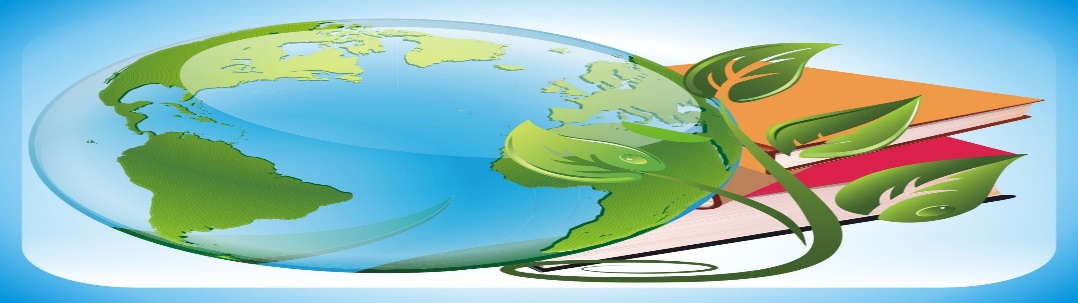 Экологическая модель современного образования
как образования в интересах устойчивого развития общества
/
Выставку подготовила 
заведующий библиотекой ГБУ ДПО ЧИППКРО
 Худякова Ольга Сергеевна


ГБУ ДПО ЧИППКРО: https://ipk74.ru/kafio/bibl/virtualnie-vistavki
Состояние окружающей среды в мире остро нуждается в решении экологических проблем, поэтому очень важным является развитие экологического образования. Экологическое образование предполагает непрерывный процесс обучения, главными целями которого являются воспитание, развитие личности, получение знаний и умений применения их на практике.       Предлагаем вашему вниманию виртуальную выставку «Экологическая модель современного образования как образования в интересах устойчивого развития общества» Все представленные издания имеются в фонде библиотеки института и в открытом электронном доступе.
Основы государственной политики в области экологического развития Российской Федерации на период до 2030 года
(утв. Президентом РФ от 30 апреля 2012 г.).-URL:https://base.garant.ru/70169264/#friends
(дата обращения: 07.05.2020). – Текст : электронный.

         Документ определяет стратегические цели и основные задачи государства в области охраны окружающей среды и обеспечения экологической безопасности и механизмы их реализации
Оглавление:	
I. Общие положения
II. Стратегическая цель и принципы государственной политики в области экологического развития
III. Основные задачи государственной политики в области экологического развития
IV. Основные механизмы реализации государственной политики в области экологического развития
Основы государственной политики в области экологического развития Российской Федерации на период до 2030 года
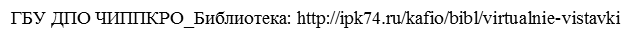 Паспорт национального проекта «Экология» : Заседание президиума Совета при Президенте Российской Федерации по стратегическому развитию и национальным проектам 24 декабря 2018 года. – URL:
http://government.ru/info/35569/(дата обращения: 27.04.2020). – Текст : электронный.

     Паспорт нацпроекта разработан Минприроды России во исполнение Указа Президента Российской Федерации от 7 мая 2018 года № 204 «О национальных целях и стратегических задачах развития Российской Федерации на период до 2024 года» и включает в себя 11 федеральных проектов: «Чистая страна», «Комплексная система обращения с твердыми коммунальными отходами», «Инфраструктура для обращения с отходами I-II классов опасности», «Чистый воздух», «Чистая вода», «Оздоровление Волги», «Сохранение озера Байкал», «Сохранение уникальных водных объектов», «Сохранение биологического разнообразия и развитие экологического туризма», «Сохранение лесов» и «Внедрение наилучших доступных технологий».
Срок реализации нацпроекта: с октября 2018 года по 2024 год (включительно).
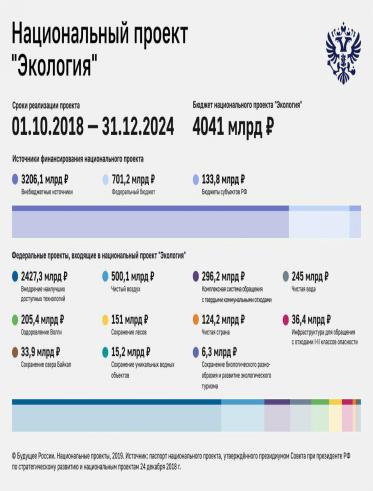 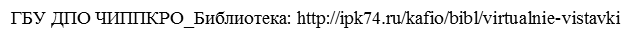 Концепция по формированию экологической культуры населения Челябинской области до 2025 года (в ред. Постановлений Правительства Челябинской области от 22.08.2013 N 219-П, от 17.11.2015 N 599-П) Утверждена постановлением
Правительства Челябинской области от 20 февраля 2013 г. N 23-П).– URL:http://mineco174.eps74.ru/htmlpages/Show/Formirovanieekologicheskojkult/Koncepciyapoformirovaniyuekolo/TekstKoncepcii(дата обращения: 11.05.2020). – Текст : электронный.
Концепция по формированию экологической культуры населения Челябинской области до 2025 года
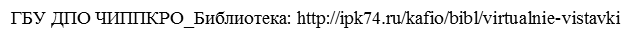 Федеральный государственный
образовательный стандарт начального
образования: утвержденный приказом Министерства образования и науки РФ от 06 .10.2009 г. № 373. – URL: https://fgos.ru/(дата обращения : 18.05.2020).- Текст : электронный.

В соответствии с Законом Российской Федерации «Об
образовании», федеральный государственный
образовательный стандарт начального общего образования представляет собой совокупность требований, обязательных при реализации основных образовательных программ начального общего образования образовательными учреждениями.
В ФГОС начального общего образования среди основных направлений работы школы сказано, что «воспитание эмоционально – ценностного, позитивного отношения к себе и к окружающему миру» имеет большое значение, а в перечне личностных УУД сказано, что у выпускника  будут сформированы основы экологической культуры.
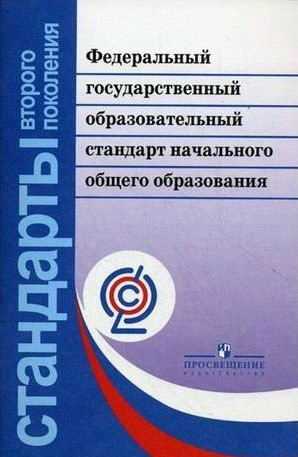 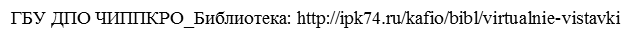 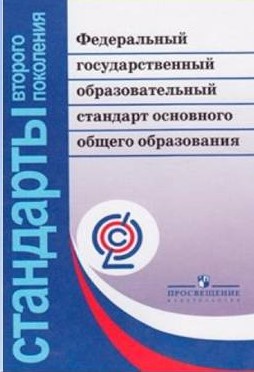 Федеральный государственный
образовательный стандарт основного общего образования : утвержден приказом Министерства образования и науки РФ от 17 декабря 2010 г. № 1897.- URL: https://fgos.ru/(дата обращения : 18.05.2020).- Текст : электронный.

       В ФГОС основного общего образования заложены основы формирования экологического мышления и проектирования в соответствии с новой методологией стандарта – системно-деятельностным подходом, который должен обеспечить переход от трансляции знаний об экологических проблемах к формированию экологического мышления и обучения экологически ориентированной деятельности. Метапредметные результаты освоения ООО должны отражать «формирование и развитие экологического мышления, умение применять его в познавательной, коммуникативной, социальной практике и профессиональной ориентации».
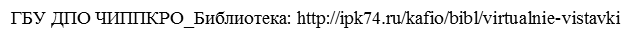 Концепция общего экологического образования в интересах устойчивого развития РФ: проект ( подготовлен коллективом сотрудников ФГБНУ «Институт стратегии развития образования в рамках темы госзадания № № 27.4448.2017/НМ). – URL : http://www.instrao.ru/index.php/content-page/376-sozdanie-koncepcii-ekologicheskogo-obrazovaniya-v-interesah-ustoychivogo-razvitiya(дата обращения: 11.05.2020). – Текст : электронный.
Концепция общего экологического образования в интересах устойчивого развития РФ: проект
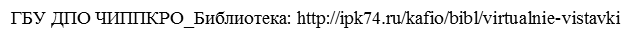 Образование в интересах людей и планеты: построение устойчивого будущего для всех. Всемирный доклад по мониторингу образования 2016 год.-
 издательство ЮНЕСКО,    535с..- URL:
https://unesdoc.unesco.org/ark:/48223/pf0000245752_rus?posInSet=2&queryId=d2e3093e-8461-4641-aa5f-1c36d6362109
(дата обращения: 07.05.2020). – Текст : электронный.
          В подготовленном ЮНЕСКО Всемирном докладе по мониторингу образования (ВДМО) показано, как образование может содействовать прогрессу в достижении всего комплекса глобальных целей (ЦУР), установленных в новой Повестке дня в области устойчивого развития на период до 2030 года. В докладе подчеркнуто также, что для реализации всего имеющегося потенциала и соответствия уровню проблем, с которыми сегодня сталкивается человечество и планета в целом, образование нуждается в серьезных реформах. Повестка дня в области устойчивого развития на период до 2030 года требует разработки комплексных и всеобъемлющих ответных мер на множество возникающих перед нами социальных, экономических и экологических проблем
          Весьма актуально стоит проблема воспитания уверенного, мыслящего, заинтересованного и квалифицированного гражданина, стремящегося к обеспечению для всех более безопасной, экологически рациональной и благоприятной жизни на планете.
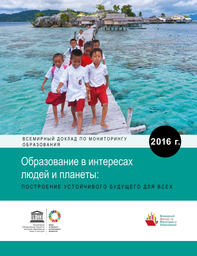 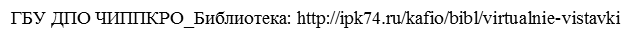 Образование для устойчивого развития в России: проблемы и перспективы (Экспертно-аналитический доклад)
Образование для устойчивого развития в России: проблемы и перспективы (Экспертно-аналитический доклад) / И.В. Ильин, А.Д. Урсул, Т.А. Урсул, А.И. Андреев . – Москва : Московская редакция издательства «Учитель»; Издательство Московского университета, 2017. – 207 с . – URL :
http://fgp.msu.ru/wp-content/uploads/2017/10/obrazovanie-doklad.pdf (дата обращения : 19.05.2020).- Текст : электронный.

Основой современного видения образования для устойчивого развития (ОУР) является экологическая концепция и модель образования, которая учитывает принципы и цели современной модели УР. К экологической составляющей ОУР уже добавляется модель ОУР как опережающего образования, трактовка образования на базе концепции «обеспечения безопасности через устойчивое развитие», концепции глобализации образования и различных форм глобального образования, а в дальнейшем будут синтезированы и другие модели образования
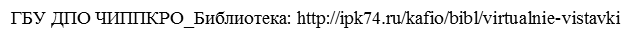 Экологическое образование для устойчивого развития: безопасность и культура. XXII Международная научно-практическая конференция (Москва, 30 июня 2016 г.): Сборник материалов и доклады. Научное издание / под общ. ред. С.А. Степанова и Г.Р. Исаковой. – М.: Изд-во МНЭПУ, 2016. – 595 c., ил. file:///C:/Users/%D0%91%D0%B8%D0%B1%D0%BB%D0%B8%D0%BE%D1%82%D0%B5%D0%BA%D0%B0%D1%80%D1%8C/Downloads/22_konf.pdf (дата обращения: 27.04.2020). – Текст : электронный.

         В сборнике представлены доклады, сообщения и презентации выступлений, содержащие ведущие идеи по формированию экологической культуры, нового экологически ориентированного мировоззрения, накопленный в России и за рубежом опыт в этой деятельности, а также вопросы совершенствования государственных стандартов и применения педагогических инноваций в контексте экологического образования в интересах устойчивого развития. Рекомендуется специалистам, ученым, аспирантам, практическим работникам образования и охраны окружающей среды, а также широкому кругу читателей, интересующихся проблемам устойчивого развития, экологии, экологического образования и просвещения.
Экологическое образование для устойчивого развития: безопасность и культура 


XXII Международная научно-практическая конференция (Москва, 30 июня 2016 г.)
 Сборник материалов и доклады
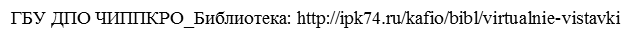 Экологическое образование в интересах устойчивого развития. Педагогический поиск: сборник науч.-практ. трудов / под ред. Е.Н. Дзятковской, А.Н. Захлебного. – М.: Образование и экология, 2016. - 104 с.-URL:
http://partner-unitwin.net/wp-content/uploads/2016/08/СБОРНИК-Экологическое-образование-в-интересах-УР.-Педагогический-поиск.-2016.pdf(дата обращения: 07.05.2020). – Текст : электронный.

         Ежегодный сборник результатов опытно-экспериментальной работы Сетевой кафедры ЮНЕСКО Факультета глобальных процессов МГУ им. М.В. Ломоносова, функционирующей при ФГБНУ «Институт стратегии развития образования Российской академии образования», содержит научно-практические разработки учителей в области экологического образования для устойчивого развития. Основу сборника составили инновационные и экспериментальные
материалы педагогов ГБОУ г. Москвы «Школы с углубленным изучением экологии №446».
          Рекомендуется учителям, педагогам дополнительного образованиядетей, воспитателям, а также преподавателям, научным работникам и студентам.
Экологическое образование в интересах устойчивого развития 

Педагогический поиск
 Сборник научно-практических трудов



Москва
«Образование и экология»
2016
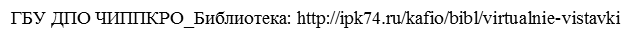 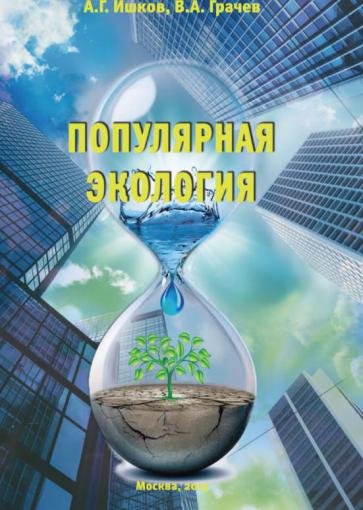 Ишков, А. Г. Популярная экология / А.Г. Ишков, В.А. Грачев. – М.: НЭФ им. В.И. Вернадского, 2014. – 196 с. – URL: http://www.vernadsky.ru/files/Publishing/populyarnaya_ekologiya.pdf(дата обращения: 27.04.2020). – Текст : электронный.

        Экологическая культура – неотъемлемая часть общечеловеческой культуры, которая включает систему социальных отношений, моральных ценностей, норм и способов взаимодействия общества с окружающей природной средой. Экологическая культура является ключом к здоровому образу жизни, духовному росту общества, устойчивому социально-экономическому развитию, экологической безопасности страны и каждого человека. Целью настоящего популярного издания является экологическое просвещение, формирование экологической культуры. В книге даётся тот необходимый минимум сведений о базовых экологических знаниях и элементах экологической культуры, мировоззренческих позициях, навыках конкретных действий и поступков, связанных со взаимодействием с окружающей природной средой, в том числе в повседневной жизни. Особое внимание уделено вопросам бережного отношения к природе и своему здоровью. Книга рассчитана на широкий круг читателей – от школьника до пенсионера, от домохозяйки до академика и лиц, принимающих управленческие решения.
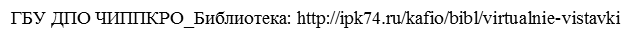 Дракова, Д. К. История экологического образования на Южном Урале / Д. К. Дракова.  - Челябинск, 2019.




        В настоящем издании описывается первый опыт становления педагогической экологии в образовательных организациях Челябинской области, раскрываются основные типы экологического образования на заре 80-х годов XX века – от внешкольных учреждений до системы непрерывного экологического образования, созданной коллективами педагогов-энтузиастов и лабораторией экологического образования ЧИППКРО к концу XX века.
         Предназначена для педагогов школ и организаций дополнительного образования, студентов, краеведов.
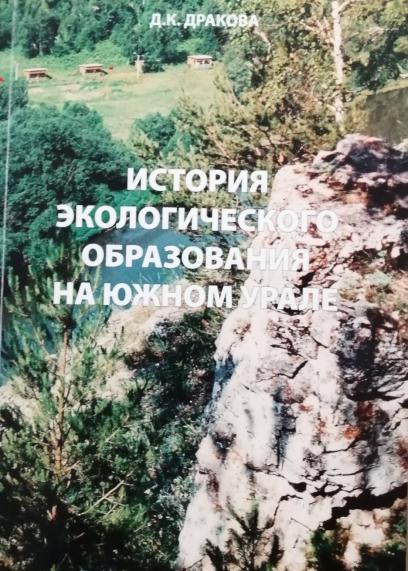 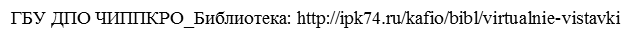 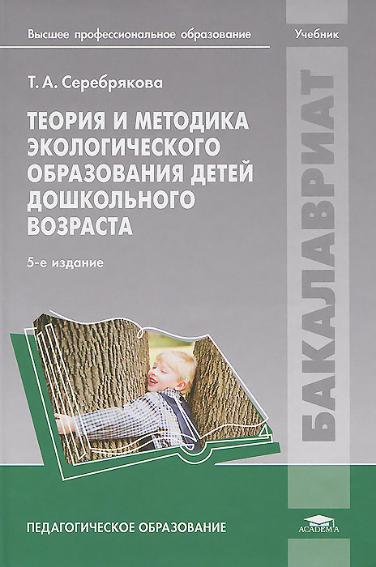 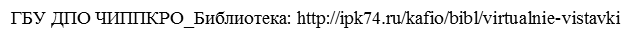 Дзятковская, Е.Н. Новый этап экологизации образования: общекультурное развитие личности / Е.Н. Дзятковская // Отечественная и зарубежная педагогика. - 2017. - Т.1. - №4. С.132-143.- URL:
http://ozp.instrao.ru/images/nomera/Pedagogika_V1_4_41_2017.pdf.-Дата публикации: 20.04.2017.

Статья рассматривает достижения отечественной педагогики по включению идей устойчивого развития в содержание школьных предметов на основе экологизации образования. Предмет изучения — виды экологизации образования, пути их реализации и достигаемые образовательные результаты. 
Предлагается модель системного включения идей устойчивого развития в содержание образования.
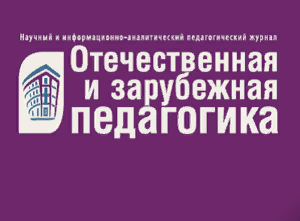 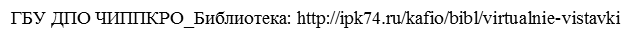 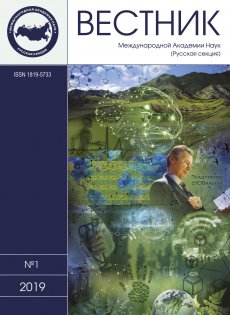 Гагарин, А. В. О проблематизации экологического развития личности в цифровом образовании / А. В. Гагарин, Ю. М. Гришаева.- Текст : электронный  // Вестник Международной академии наук. Русская секция: электронное периодическое научное издание .- 2019. - Выпуск №1. - С. 38-41.-  URL: http://www.heraldrsias.ru/download/articles/07_Gagarin.pdf. – Дата публикации: 23.11.2019.


В статье актуализируется проблема экологического развития личности в современном образовании, и в частности возможность для реализации ряда новых психологопедагогических идей (подходов) в контексте его «цифровизации». В попытке ответить на вопрос об указанных возможностях проектирования экологического развития личности в цифровом образовании, авторы обращаются, в том числе, к анализу вопросов социокультурного развития и амплификации развития личности.
Исследование на основе которого написана статья выполнено при финансовой поддержке РФФИ в рамках научного проекта
№ 1901300322 А «Поликультурное проектирование экологического развития личности в цифровом образовании».
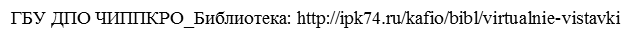 Авгусманова, Т. В. О культурологической направленности экологического образования в интересах устойчивого развития / Т.В. Авгусманова. – Текст : электронный // Отечественная и зарубежная педагогика. - 2017. -Т. 1- № 4 (41). -С. 144-153. – URL:
https://cyberleninka.ru/article/n/o-kulturologicheskoy-napravlennosti-ekologicheskogo-obrazovaniya-v-interesah-ustoychivogo-razvitiya/viewer (дата обращения: 08.05.2020).	
         В современном мире изменяются культурологические научно-теоретические основания конструирования экологического образования. В статье рассматривается происходящая эволюция объекта изучения общего экологического образования — от изучения связей и отношений в природных сообществах, опосредованных как природными, так и антропогенными процессами, к связям и отношениям в системе «человек — общество — природа», опосредованным разными видами деятельности человека, фиксированным в культурном опыте решения экологических проблем в прошлом для его использования в будущем в интересах устойчивого развития.
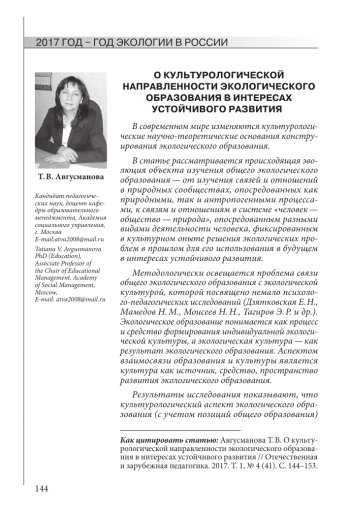 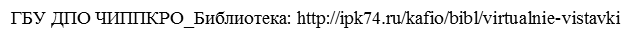 Дзятковская, Е.Н. Экологизация как взаимодействие предметного и аспектного содержания образования / Е.Н. Дьячковская . - Текст : электронный  // Педагогика.- 2013.- №4.- С.1-19.- URL: http://partner-unitwin.net/wp-content/uploads/2016/06/Экологизация-.pdf (дата обращения: 08.05.2020).	


 В данной статье определены особенности экологизации содержания учебных предметов при
переходе экологического образования на концептуальный этап развития. Выявлен его аспектный характер, предложена единица структуры содержания и механизм ее встраивания в структуру предметного содержания.
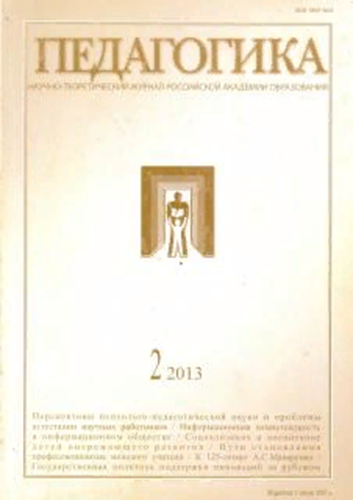 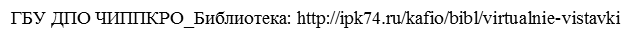 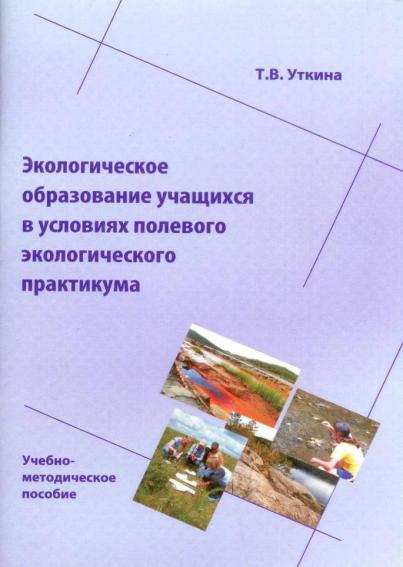 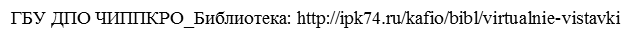 Дракова, Д. К. Экологические тропы  Южного Урала / Д. К. Дракова. - Челябинск :Книга, 2010. - 80с.


          Автор освещает 25-летнюю историю создания экологических троп на Южном Урале. В книге кратко изложены требования к организации природных троп и более подробно раскрывается опыт планирования и использования их в самых живописных ландшафных зонах края.
    Каждая глава книги открывается цитатой, много стихов, сведения о маршрутах, карты, иллюстрации, списки литературы, названия буклетов. В нашей области тропы проложены в лесах, городских и национальных парках, в зонах отдыха, особо охраняемых природных территориях
          Книга предназначена для учителей, воспитателей, краеведов и всех кто любит родной край.
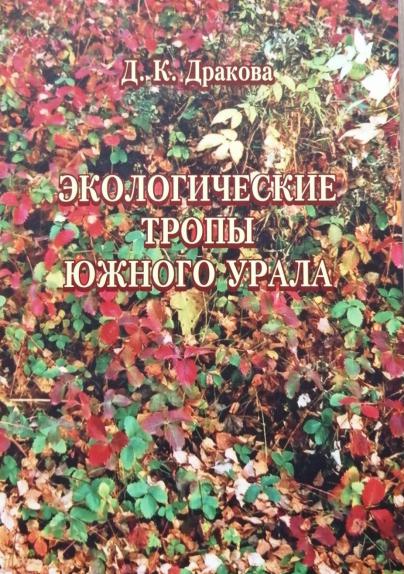 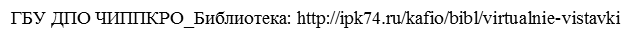 Лучшие практики экологического образования в интересах устойчивого развития: Материалы Межрегиональной научно-практической конференции 1–4 ноября 2017 г. Санкт-Петербург, Россия / Отв. ред.С.В. Алексеев, Э.В. Гущина, Л.И. Гущина. - СПб.: «Крисмас+», 2017. -352с.- URL: https://shop.christmas-plus.ru/upload/medialibrary/7b0/7b030483bc4ef7672c676ff72cd241b3.pdf (дата  обращения : 08.05.2020). – Текст : электронный.
      В сборнике представлены материалы Межрегиональной научно-практической конференции, посвященной Году экологии в Российской Федерации.
      Материалы отражают теоретические подходы к экологическому образованию, а также опыт образовательных организаций различных территорий Российской Федерации в области экологического образования и просвещения в интересах устойчивого развития.
       Сборник адресован специалистам, реализующим систему непрерывного экологического образования для устойчивого развития: воспитателям дошкольных учреждений, учителям, педагогам дополнительного образования и другим специалистам системы образования.
Лучшие практики экологического образования в интересах устойчивого развития 

Материалы Межрегиональной научно-практической конференции 1–4 ноября 2017 г. Санкт-Петербург, Россия 







Санкт-Петербург 2017
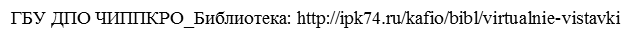 Латыпова, З.Ф. Опыт работы Экоцентра Дворца творчества детей и молодёжи г. Магнитогорска /  З. Ф. Латыпова. - Текст : электронный // Юннатский вестник : электронный журнал. - 2020.- № 2 (74).- С. 101-103.- URL: https://ecobiocentre.ru/upload/uv/uv_n2_(74)_2020.pdf.- Дата публикации: 20.04.2020.

       С 2012 года Центр экологического воспитания (структурное подразделение Дворца творчества детей и молодёжи г. Магнитогорска) является одним из звеньев экологического образования в городе, продолжая традиции ранее существовавшей городской станции юных натуралистов. Экоцентр включает в себя Музей природы, живой уголок и акватеррариумную. 
       Педагогами Экоцентра осуществляется экологическое образование в рамках основных дополнительных, общеразвивающих, общеобразовательных программ. Воспитание происходит в различных формах: изучение правил поведения в природе с помощью символов, знаков, моделей, использование календарей природы и погоды, опыты и эксперименты с природным материалом и многое другое.
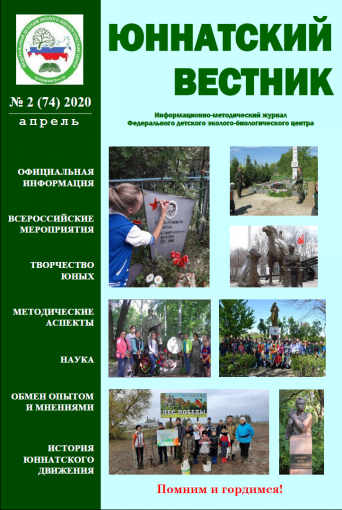 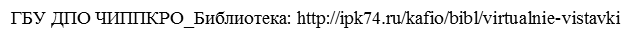 Дзятковская, Е.Н. ЭКО-ПОКОЛЕНИЕ /Е.Н. Дзятковская; Иркутское областное отделение Общероссийской общественной организации «Всероссийское общество охраны природы», Сетевая кафедра ЮНЕСКО при ФГБНУ «Институт стратегии развития образования Российской академии образования» – Иркутск: 2017.- 48с.- URL : https://irkutskoil.ru/upload/documents/HSE/%D0%AD%D0%BA%D0%BE%D0%BF%D1%80%D0%B8%D0%B2%D1%8B%D1%87%D0%BA%D0%B8_2017.pdf(дата обращения: 27.04.2020). – Текст : 
электронный.
       Книга о том, какой вклад может внести каждый гражданин в обеспечение национальной безопасности страны, ее социальную стабильность, создание конкурентоспособной и экологически безопасной экономики. 
        Цель книги – помочь юным гражданам осознать связь своей любви к Родине, родным людям, природе с готовностью воспитывать у себя экологические привычки. Экологические привычки – это не перечень готовых алгоритмов на все случаи жизни! Это принципы экологически обоснованных действий. Их применение требует размышления, понимания целостности окружающего мира и своего места в нем.
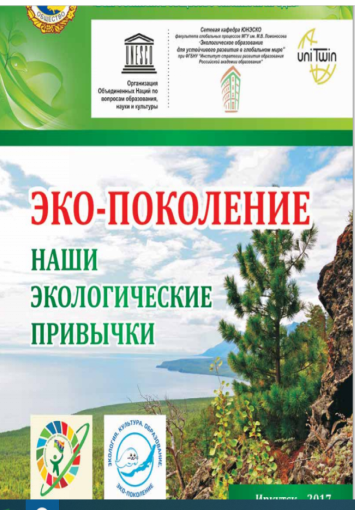 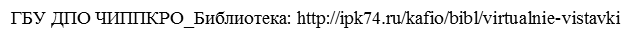 Кашлев, С. С. Формирование экологической культуры школьников как содержательная основа деятельности образовательных организаций / С.С. Кашлев, Ю.М. Гришаева.- Текст : электронный  // Вестник Международной академии наук. Русская секция: электронное периодическое научное издание .- 2020. - Выпуск №1. - С. 26-30.- URL: http://www.heraldrsias.ru/journals/2020/1/422/.
 – Дата публикации: 22.01.2020.
       Современная социокультурная ситуация, перманентная реформа системы образования любой цивилизованной страны обусловливает постоянное обновление и корректировку содержания образования. Рефлексия инновационной образовательной практики позволяет определить одной из стратегических направляющих такого обновления, способствующих конструктивному развитию жизнедеятельностной компетентности индивида, повышению уровня его субъектности, формирование экологической культуры личности. Что же такое экологическая культура человека? Что составляет её содержание? Какова структура экологической культуры личности? Как педагогу формировать экологическую культуру учащихся? Данная статья посвящена поиску ответов на эти и другие вопросы. Ключевые слова: экологическая культура, личность, содержание образования.
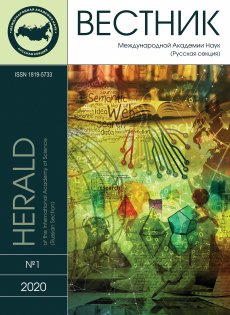 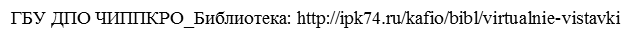 С представленными изданиями Вы можете ознакомиться в читальном зале
библиотеки ГБУ ДПО ЧИППКРО по адресу:

 г. Челябинск, ул. Красноармейская, 88.
Телефон для справок:
(351)266-29-08;
E-mail: bibl_chippkro@mail











Презентацию подготовила:
заведующий библиотекой ГБУ ДПО
ЧИППКРО Худякова Ольга Сергеевна
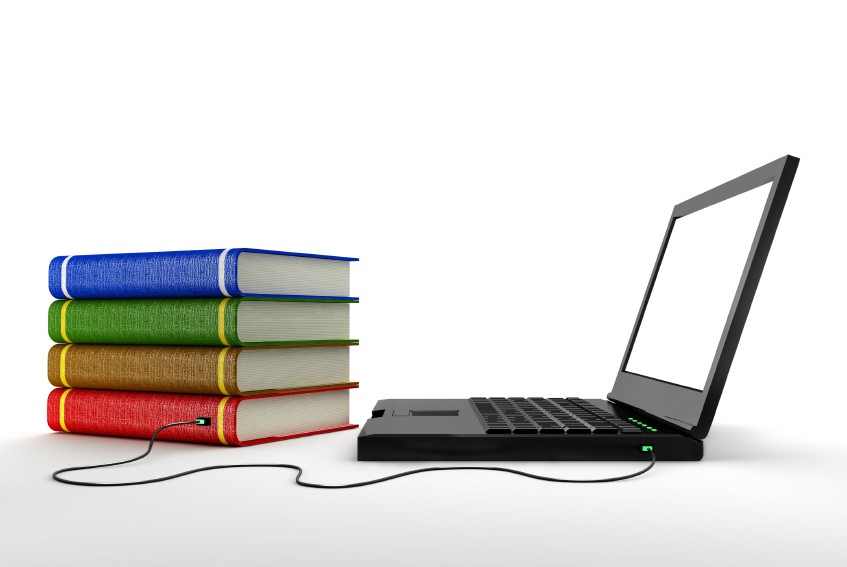